В нашем городе Березники есть реабилитационный центр
 для детей и подростков с ограниченными возможностями
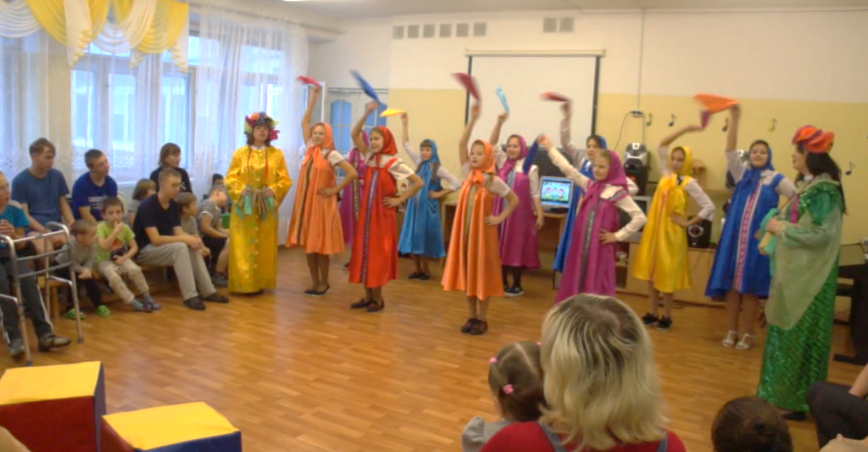 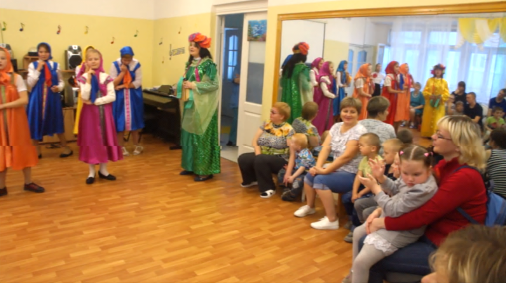 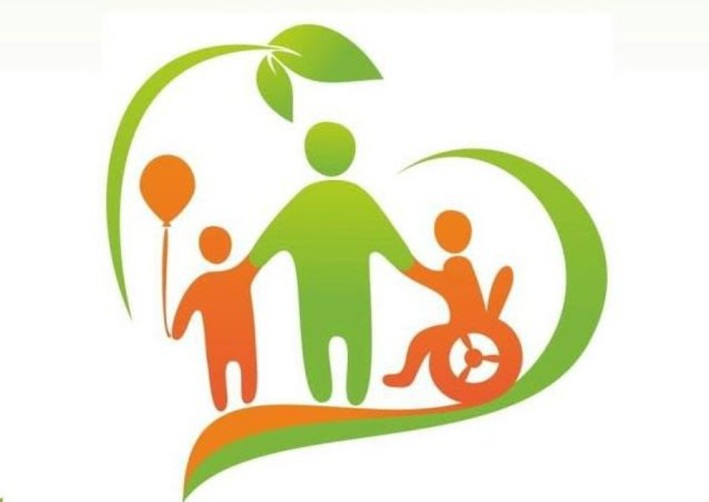 Чтобы порадовать ребятишек и их родителей мы подготовили
 праздничный концерт
«Подари улыбку МИРУ»
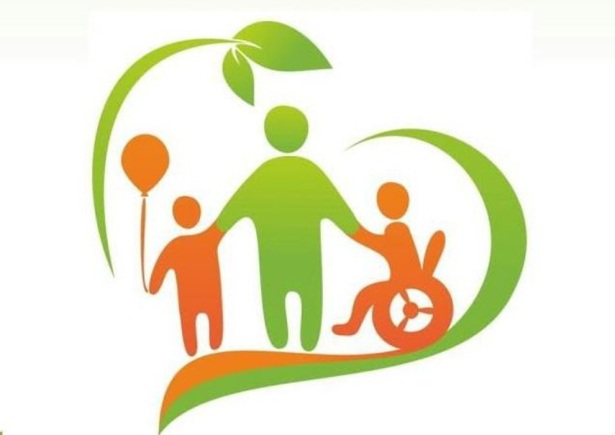 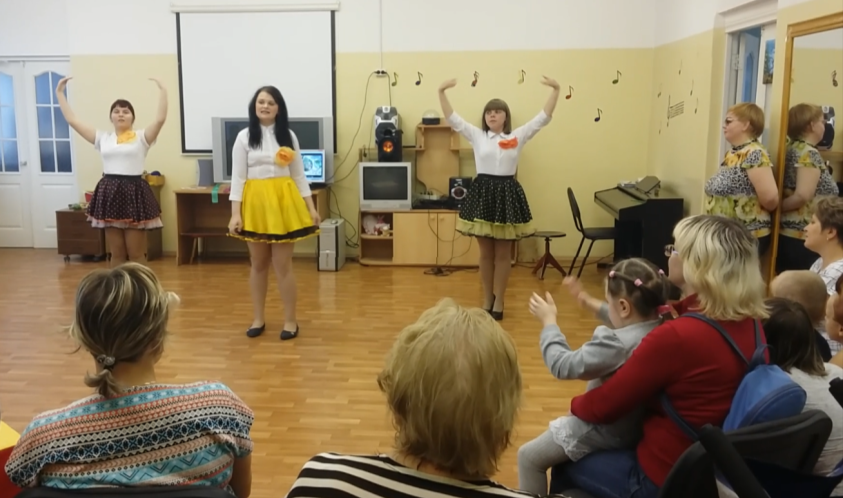 Юные артисты из школы № 7 исполнили вокальные и танцевальные номера.
В заключение мероприятия всех детей центра ждал приятный сюрприз…
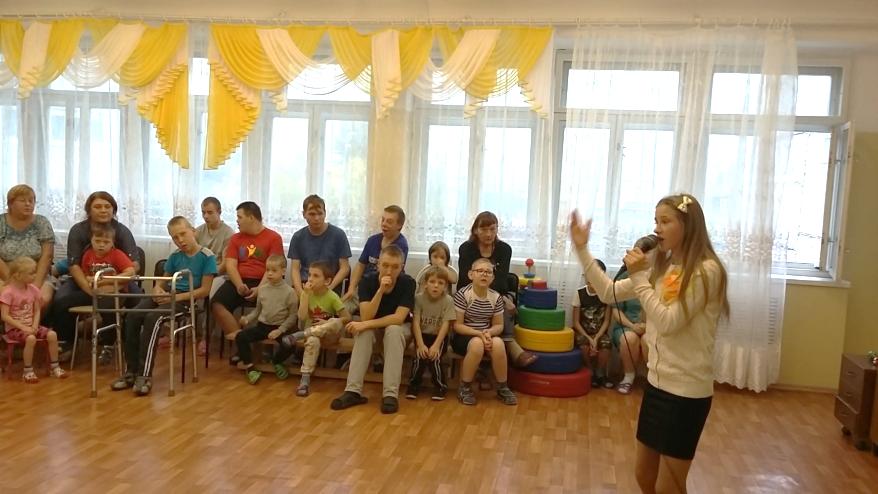 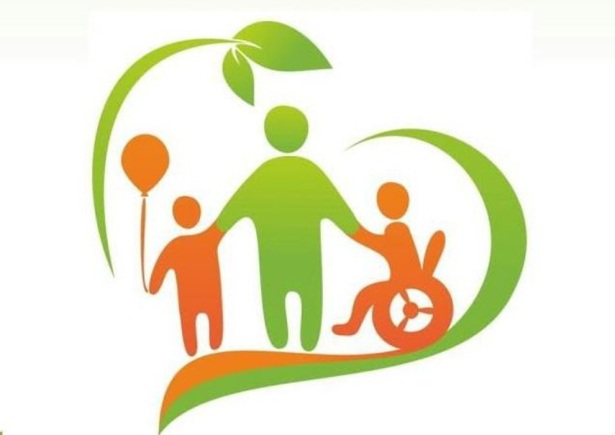 Яркие 
                                                воздушные 
                                                                                                  ШАРЫ
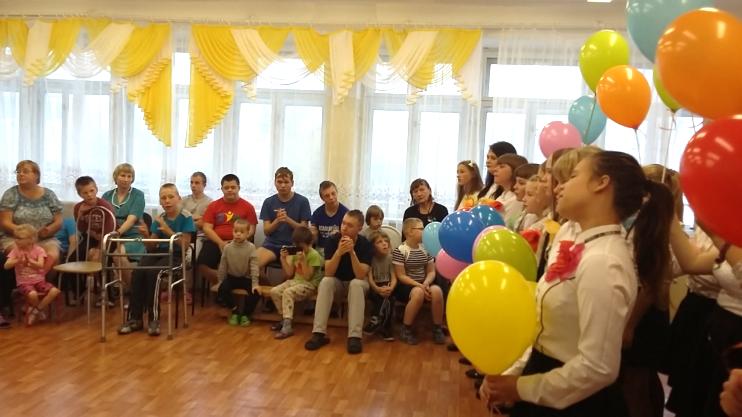 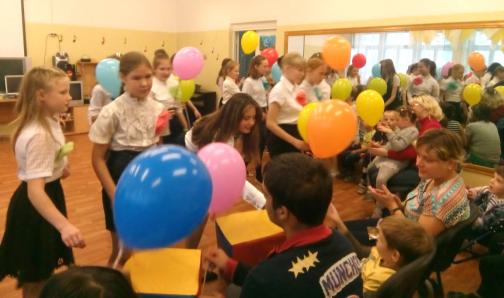 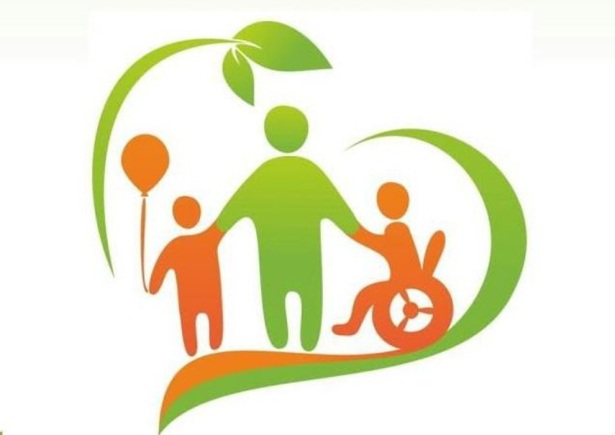